Wishful thinking?
Wishful thinking?
British values
Wishful thinking?
British values
Ofsted checks
Wishful thinking?
British values
Ofsted checks
Church activities?
Wishful thinking?
British values
Ofsted checks
Church activities?
Christian extremists?
Wishful thinking?
British values
Ofsted checks
Church activities?
Christian extremists?
Magna Carta 1215 AD
“The English Church shall be free, and shall have its rights undiminished, and its liberties unimpaired.”
Wishful thinking?
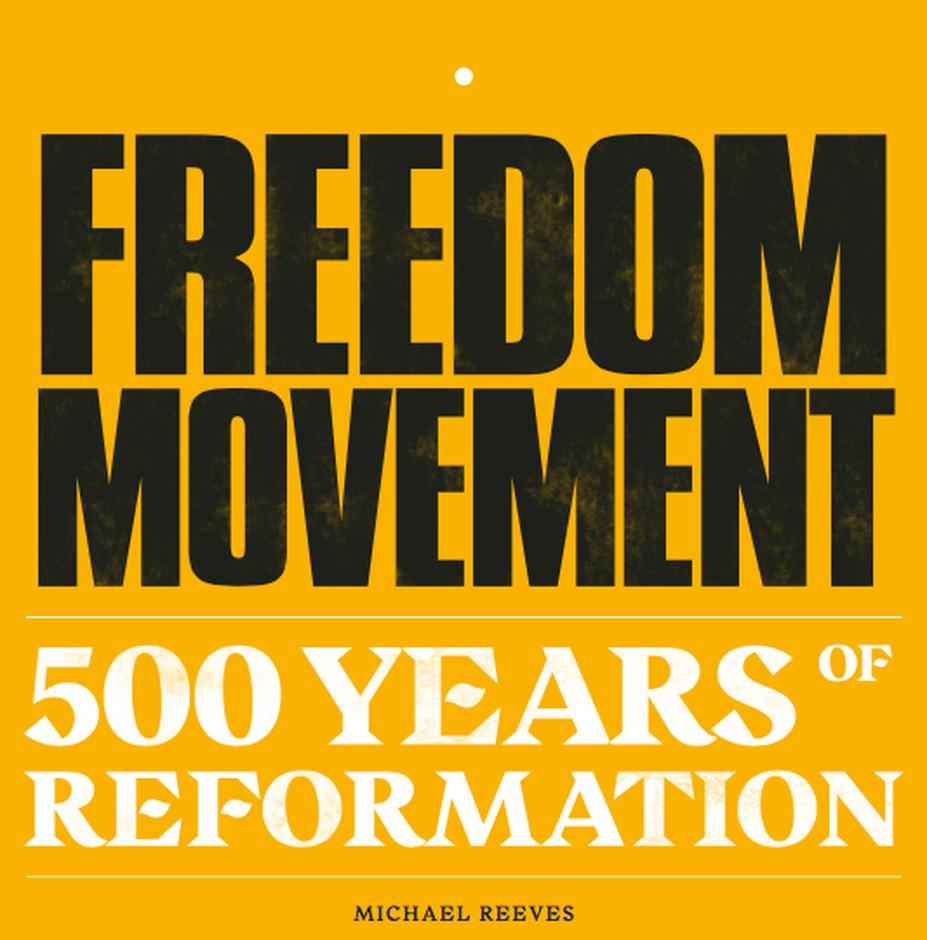 Freedom movement
Wishful thinking?
Pre Freedom movement
Evolution of Roman Catholic teaching
Wishful thinking?
Pre Freedom movement
Evolution of Roman Catholic teaching
East/west schism 1054 AD
Wishful thinking?
Pre Freedom movement
Evolution of Roman Catholic teaching
East/west schism
Lateran councils 1123-1215 AD
Wishful thinking?
Pre Freedom movement
Pierre de Bruys 1095-1131 AD
Wishful thinking?
Pre Freedom movement
Pierre de Bruys
Cathars & Albigensians 1143-1209 AD
Wishful thinking?
Pre Freedom movement
Pierre de Bruys
Cathars & Albigensians
Pierre Valdo 1140-1205 AD
Wishful thinking?
Pre Freedom movement
Pierre de Bruys
Cathars & Albigensians
Pierre Valdo
Valdo’s spiritual crisis
“No man can serve two masters, God and Mammon!”
Wishful thinking?
Pre Freedom movement
Pierre de Bruys
Cathars & Albigensians
Pierre Valdo
Valdo’s spiritual crisis
Valdo’s Bible translation 1175-1185 AD
Wishful thinking?
Pre Freedom movement
Pierre de Bruys
Cathars & Albigensians
Pierre Valdo
Valdo’s spiritual crisis
Valdo’s Bible translation 
John Wycliffe 1320-1384 AD
Wishful thinking?
Pre Freedom movement
Pierre de Bruys
Cathars & Albigensians
Pierre Valdo
Valdo’s spiritual crisis
Valdo’s Bible translation 
John Wycliffe
Wycliffe’s Bible translation 1382, 1388 AD
Wishful thinking?
Pre Freedom movement
Pierre de Bruys
Cathars & Albigensians
Pierre Valdo
Valdo’s spiritual crisis
Valdo’s Bible translation 
John Wycliffe
Wycliffe’s Bible translation
The Lollards (Wycliffe’s  followers)
Wishful thinking?
Pre Freedom movement
Pierre de Bruys
Cathars & Albigensians
Pierre Valdo
Valdo’s spiritual crisis
Valdo’s Bible translation 
John Wycliffe
Wycliffe’s Bible translation
The Lollards (Wycliffe’s  followers)
No “unauthorized” translation 1408 AD
Wishful thinking?
Pre Freedom movement
Pierre de Bruys
Cathars & Albigensians
Pierre Valdo
Valdo’s spiritual crisis
Valdo’s Bible translation 
John Wycliffe
Wycliffe’s Bible translation
The Lollards (Wycliffe’s  followers)
No “unauthorized” translation
Gutenberg 1400-1468 AD
Wishful thinking?
Pre Freedom movement
Pierre de Bruys
Cathars & Albigensians
Pierre Valdo
Valdo’s spiritual crisis
Valdo’s Bible translation 
John Wycliffe
Wycliffe’s Bible translation
The Lollards (Wycliffe’s  followers)
No “unauthorized” translation
Gutenberg
Tyndale and his Bible 1494-1536 AD
Wishful thinking?
Freedom Movement
Martin Luther 1483-1546 AD
Wishful thinking?
Freedom Movement
Martin Luther
Indulgences
Wishful thinking?
Freedom Movement
Martin Luther
Indulgences
Salvation by faith alone
“My conscience is captive to the Word of God…to go against conscience is neither right nor safe. God help me. Amen.”
Wishful thinking?
Post Freedom Movement
Henry VIII? 1491-1547 AD
Wishful thinking?
Post Freedom Movement
Henry VIII?
Tyndale’s dying words:
“Lord, open the King of England’s eyes!”
Wishful thinking?
Post Freedom Movement
Henry VIII?
Tyndale’s dying words:
Tyndale’s translation:
“Let there be light” (Gen 1:3)
“Am I my brother’s keeper?” (Gen 4:9)
“The signs of the times” (Matt.16:3)
“A law unto themselves” (Rom 2:14)
“Fight the good fight” (1 Tim 6:12)
Wishful thinking?
Post Freedom Movement
Henry VIII?
Edward VI 1537-1553 AD
Book of Common Prayer - mandatory
Wishful thinking?
Post Freedom Movement
Henry VIII?
Edward VI
‘Bloody’ Mary 1542-1587 AD
Wishful thinking?
Post Freedom Movement
Henry VIII?
Edward VI
‘Bloody’ Mary 
James IV & I 1566-1625 AD
Gunpowder Plot 1605
Wishful thinking?
Post Freedom Movement
Henry VIII?
Edward VI
‘Bloody’ Mary 
James IV & I
Gunpowder Plot 1605
King James Bible 1611
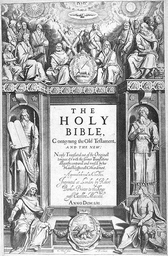 Wishful thinking?
Post Freedom Movement
Henry VIII?
Edward VI
‘Bloody’ Mary 
James I
Charles I 1600-1649 AD
Believed that he ruled by divine right
Wishful thinking?
Post Freedom Movement
Henry VIII?
Edward VI
‘Bloody’ Mary 
James I
Charles I
Oliver Cromwell 1599-1658 AD
English civil war 1642
Westminster Confession of Faith 1643
Wishful thinking?
Post Freedom Movement
Henry VIII?
Edward VI
‘Bloody’ Mary 
James I
Charles I
Oliver Cromwell
John Owen 1616-1683 AD
The ‘Calvin’ of England
Preached to Parliament in 1646
Wishful thinking?
Post Freedom Movement
Henry VIII?
Edward VI
‘Bloody’ Mary 
James I
Charles I
Oliver Cromwell
John Owen
Thomas Goodwin 1600-1680 AD
Savoy Declaration of Faith & Order
Wishful thinking?
Post Freedom Movement
Henry VIII?
Edward VI
‘Bloody’ Mary 
James I
Charles I
Charles II 1630-1685 AD
Reintroduction of Book of Common Prayer
Second Act of Uniformity
Acceptance required to hold public or religious office
Wishful thinking?
Post Freedom Movement
Henry VIII?
Edward VI
‘Bloody’ Mary 
James I
Charles I
Charles II
The Great Ejection 1662 (2000 clergymen expelled from the Church of England)
Wishful thinking?
Post Freedom Movement
Henry VIII?
Edward VI
‘Bloody’ Mary 
James I
Charles I
Charles II
The Great Ejection 1662 (2000 clergymen expelled from the Church of England)
Five Mile Act 1665
Wishful thinking?
Post Freedom Movement
Henry VIII?
Edward VI
‘Bloody’ Mary 
James I
Charles I
Charles II
James II 1673-1701 AD
Wishful thinking?
Post Freedom Movement
Henry VIII?
Edward VI
‘Bloody’ Mary 
James I
Charles I
Charles II
James II
William III 1650-1702 AD
Act of Toleration 1689
Wishful thinking?
Legacy of the Reformation
Wishful thinking?
Legacy of the Reformation 
John Milton 1608-1674 AD: Poet, writer & civil servant
“He who reigns within himself and rules his passions, desires, and fears is more than a king.”
Wishful thinking?
Legacy of the Reformation 
John Milton
The Mayflower 1620 AD
Wishful thinking?
Legacy of the Reformation 
John Milton
The Mayflower
John Bunyan 1628-1688 AD: author of Pilgrim’s Progress
“No child of God sins to such a degree as to render himself incapable of forgiveness.”
Wishful thinking?
Legacy of the Reformation
Evangelical Revival in England
State of the nation:
Wishful thinking?
Legacy of the Reformation
Evangelical Revival in England
George Whitfield 1740-1770 AD: Itinerant evangelist
“Take care of your life and the Lord will take care of your death.”
Wishful thinking?
Legacy of the Reformation
Evangelical Revival in England
George Whitfield
John Wesley 1703-1791 AD founder of Methodism
“I went to America to convert the Indians, but who will convert me?”

“Catch fire and people will come for miles to see you burn.”
Wishful thinking?
Legacy of the Reformation
Evangelical Revival in England
George Whitfield
John Wesley
(Needy children) 1702-1801 AD
Wishful thinking?
Legacy of the Reformation
Evangelical Revival in England
George Whitfield
John Wesley
Robert Raikes 1736-1811 AD newspaper owner and founder of Sunday School Society
“The world marches forth on the feet of little children.”
Wishful thinking?
Legacy of the Reformation
Evangelical Revival in England
George Whitfield
John Wesley
Robert Raikes
William Wilberforce 1758-1883 AD: politician and abolitionist
“True Christians consider themselves not as satisfying some rigorous creditor, but as discharging a debt of gratitude”
Wishful thinking?
Legacy of the Reformation
Evangelical Revival in England
George Whitfield
John Wesley
Robert Raikes
William Wilberforce
John Newton 1725-1807 AD: slave trader turned vicar and hymn writer
“Amazing grace, how sweet the sound that saved a wretch like me”
Wishful thinking?
Legacy of the Reformation
Evangelical Revival in England
George Whitfield
John Wesley
Robert Raikes
John Newton
William Wilberforce
“There are four things that we ought to do with the Word of God: admit it as the Word of God, commit it to our hearts and minds, submit to it, and transmit it to the world.”
Wishful thinking?
Legacy of the Reformation
Evangelical Revival in England
George Whitfield
John Wesley
Robert Raikes
John Newton
William Wilberforce
Clapham ‘sect’
Wishful thinking?
Legacy of the Reformation
Evangelical Revival in England
George Whitfield
John Wesley
Robert Raikes
John Newton
William Wilberforce
Clapham ‘sect’
William Carey 1761-1834 AD missionary and linguist
“Expect great things from God, attempt great things for God.”
Wishful thinking?
Legacy of the Reformation
Evangelical Revival in England
George Whitfield
John Wesley
Robert Raikes
William Wilberforce
Clapham ‘sect’
William Carey
A. Ashley-Cooper 1801-1885 AD: politician and reformer of
(7th Earl of Shaftesbury)							     working practice for children
“It is the hardest thing in the world to be a good thinker without being a good self-examiner.”
Wishful thinking?
Legacy of the Reformation
Evangelical Revival in England
George Whitfield
John Wesley
Robert Raikes
William Wilberforce
Clapham ‘sect’
William Carey
A. Ashley-Cooper
(7th Earl of Shaftesbury)
Elizabeth Fry 1780-1845 AD
Militant for prison reform – inspirational for worldwide prison reforms
“Oh Lord, may I be directed what to do and what to leave undone.”
Wishful thinking?
Legacy of the Reformation
Evangelical Revival in England
George Whitfield
John Wesley
Robert Raikes
William Wilberforce
Clapham ‘sect’
William Carey
A. Ashley-Cooper
(7th Earl of Shaftesbury)
Elizabeth Fry
David Livingstone 1813-1873 AD: missionary and explorer
“I was compelled by the love of Christ!”
Wishful thinking?
Legacy of the Reformation
Evangelical Revival in England
George Whitfield
John Wesley
Robert Raikes
William Wilberforce
Clapham ‘sect’
William Carey
A. Ashley-Cooper
(7th Earl of Shaftesbury)
Elizabeth Fry
David Livingstone
George Williams 1821-1905 AD: founder of the YMCA
Wishful thinking?
Legacy of the Reformation
Evangelical Revival in England
George Whitfield
John Wesley
Robert Raikes
William Wilberforce
Clapham ‘sect’
William Carey
A. Ashley-Cooper
(7th Earl of Shaftesbury)
Elizabeth Fry
David Livingstone
George Williams
William Booth 1829-1912 AD: founder of the Salvation Army
"While women weep, as they do now, I'll fight; while little children go hungry, as they do now, I'll fight; while men go to prison, in and out, as they do now, I'll fight; while there is a drunkard left, a poor lost girl upon the streets, one dark soul without the light of God, I'll fight-I'll fight to the very end!"
Wishful thinking?
Legacy of the Reformation
Evangelical Revival in England
George Whitfield
John Wesley
Robert Raikes
William Wilberforce
Clapham ‘sect’
William Carey
A. Ashley-Cooper
(7th Earl of Shaftesbury)
Elizabeth Fry
David Livingstone
George Williams
William Booth
Dr. Barnardo 1845-1905 AD: founder of Barnardo’s Homes
:
“The Bible, as a revelation from God, was not designed to give us all the information we might desire, nor to solve all the questions about which the human soul is perplexed, but to impart enough to be a safe guide to the haven of eternal rest.”
Wishful thinking?
Legacy of the Reformation
Evangelical Revival in England
George Whitfield
John Wesley
Robert Raikes
William Wilberforce
Clapham ‘sect’
William Carey
A. Ashley-Cooper
(7th Earl of Shaftesbury)
Elizabeth Fry
David Livingstone
George Williams
William Booth
Dr. Barnardo
David Lloyd George 1863-1945
“The material conditions of this country will not improve until there comes a spiritual awakening, and I charge you ministers with the responsibility of promoting and fostering such a revival”.